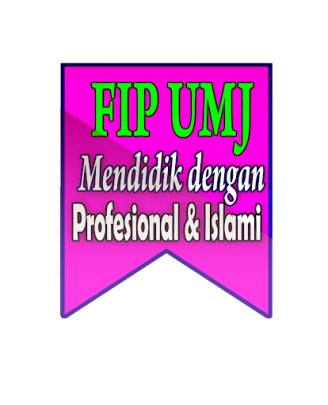 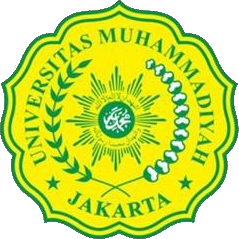 ANALISIS TOKOH LATAR PENCERITAAN DAN STILISTIKA
Aida Sumardi, M.Pd.
Analisis Tokoh
Konsep

	Tokoh adalah seorang pelaku yang terdapat dalam sebuah peristiwa cerita fiksi sehingga peristiwa tersebut dapat menjalin suatu cerita. Tokoh merupakan individu rekaan yang memegang sebuah peranan di dalam cerpen, sedangkan penokohan adalah sifat serta ciri yang terdapat pada suatu tokoh.
Cara Analisis
a. Menurut perkataan tokoh:
	Penulis membuka wawasan kepada pembaca mengenai karakter melalui perkataan tokoh. 
b. Tingkah laku tokoh Penulis bisa menggambarkan tingkah laku seseorang seperti perangai, kebiasaan, atau keistimewaan yang mungkin juga memberitahu pembaca tentang sesuatu tentang karakter utama dalam sebuah cerita.
c. Percakapan antar tokoh Penulis dapat memberikan pembaca beberapa petunjuk tentang karakter seseorang melalui pembicaraannya dengan orang lain. 
d. Tindakan tokoh Penulis memberikan petunjuk pada pembaca tentang karakter seseorang dengan cara menggambarkan kepada pembaca tentang bagaimana reaksi seseorang terhadap situasi dan kondisi tertentu.
Analisis Latar
Konsep
	Latar adalah suatu tempat yang terdapat di di dalam cerita. Latar memberikan pijakan cerita secara konkret dan jelas agar memberikan kesan realitas kepada pembaca, menciptakan tempat atau peristiwa yang seolah-olah ada. “Setting adalah latar atau tempat, waktu kejadian pada sebuah cerita. Latar berfungsi sebagai alat untuk perkembangan daya imajinasi dan psikologis pembaca, karena pembaca dapat menggambarkan suasana atau peristiwa tertentu dengan imajinasi yang mereka miliki dan melukiskan bagaimana peristiwa yang terdapat dalam cerita,
Cara Analisis
a. Membaca karya sastra yang ingin diteliti dengan seksama.
b. Menandai bagian-bagian yang termasuk dalam kategori latar pada karya sastra.
c. Menganalisis latar yang terdapat dalam karya sastra (latar tempat, waktu, dan suasana).
d. Mendeskripsikan pelataran sebagai atmosfer dalam karya sastra.
Analisis Penceritaan
Konsep
	Alur merupakan salah satu unsur fiksi yang penting, yang bahkan bisa jadi orang menganggapnya sebagai unsur fiksi yang paling penting dibandingkan unsur fiksi yang lin. “Ada dua teknik pengaluran, yaitu dengan jalan progresif (alur maju) yaitu dari awal, tengah atau puncak, akhir terjadinya peristiwa, dan yang kedua dengan jalan regresif (alur mundur) yaitu bertolak dari akhir cerita, menuju tahap tengah atau puncak, dan berakhir pada tahap awal.
Cara Analisis
	a. Bagian unsur dalam alur adalah satuan peristiwa. 
	b. Pelaku dalam satuan peristiwa dapat lebih dari satu orang, sehingga pelaku memungkinkan terdiri atas beberapa tokoh.
	c. Peristiwa dalam fiksi tidak hanya terdiri atas satuan yang setara atau setingkat.
	d. Satuan peristiwa yang lebih rendah di samping sebagaimana batasan peristiwa di atas.
	e. Setiap satuan peristiwa tidaklah terdiri sendiri, ia saling berhubungan dengan satuan peristiwa lain.
	f. Dalam proses pengenalisisan, penyusunan peristiwa menjadi hubungan kronologis atau kualitas yang diperlukan untuk pemahaman masalah fiksi.
Stilistika
Konsep
	Stilistika berkaitan erat dengan stile. Bidang garapan stilistika adalah stile, bahan yang dipakai dalam konteks tertentu, dalam ragam bahasa tertentu. Jika style Di indonesiakan dengan diadaptasikan menjadi ‘stile’ atau ‘gaya bahasa’, istilah stylistic juga dapat diperlakukan sama, yaitu diadaptasi menjadi ‘stilistika’.
Cara Analisis
	a. Memilih data yang mengandung kekhasan diksi, struktur kalimat, majas.
	b. Mengelompokkan data-data yang telah dipilih. 
	c. Data-data yang sudah ditemukan kemudian disajikan dalam kartu data, selanjutnya dideskripsikan hasil analisis berdasarkan data tersebut.